Формы организации учебного процесса при дистанционном обучении
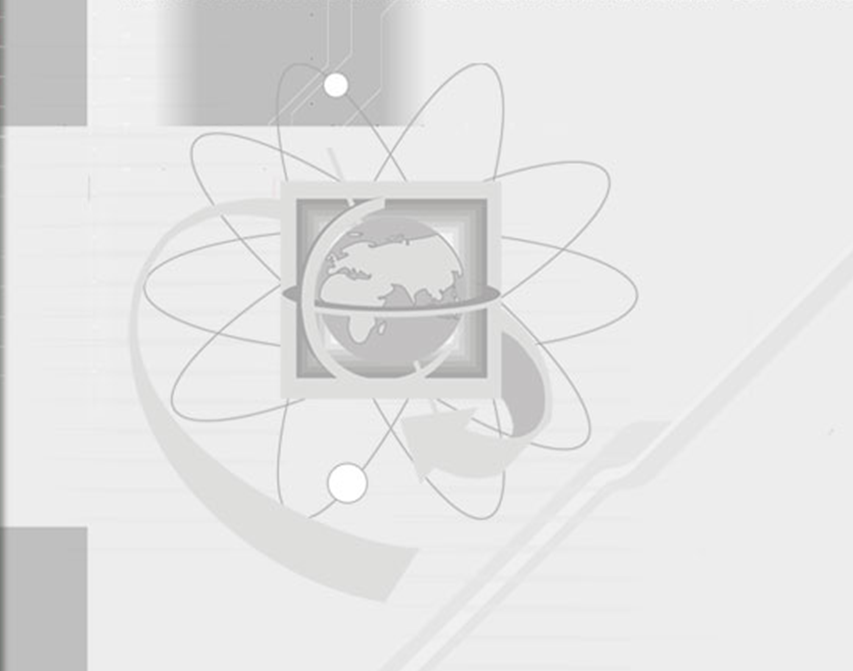 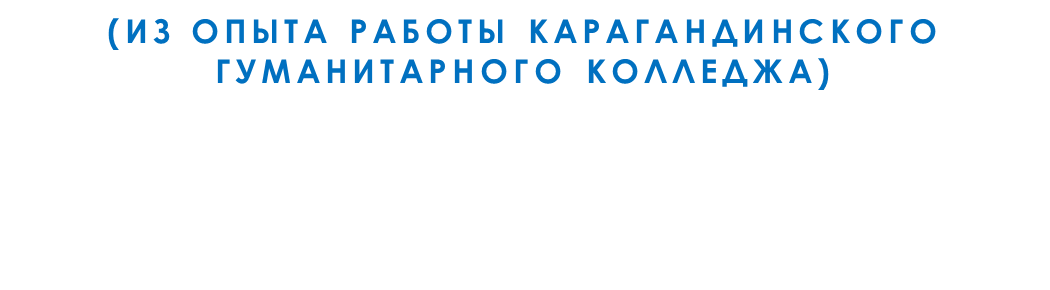 Особенности в организации учебного процесса при дистанционном обучении
«Дистанционное обучение» как одна из возможностей образования в стране.

Касым-Жомарт Токаев
Президент Республики Казахстан
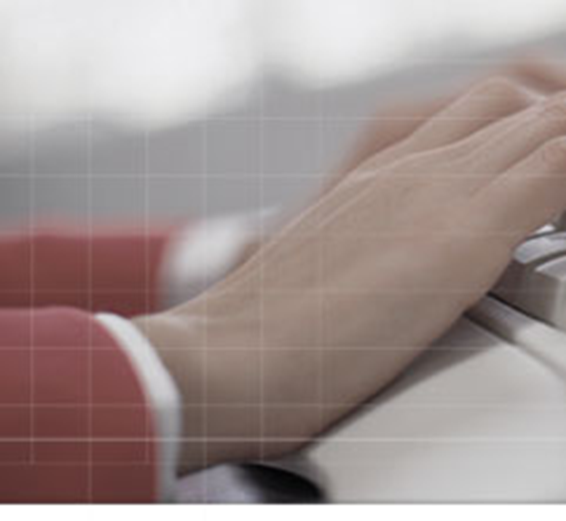 Общие  требования к лекциям в системе дистанционного обучения
Текстовая лекция в дистанционном образовании
Вопросы, остающиеся у слушателя после уяснения содержания текстового материала, как правило, более глубоки по постановке, принципиальны по сути, содержательны по форме, поскольку возникают в результате серьезной проработки материала и его осмыслении.
У слушателя есть возможность многократного обращения к непонятным при чтении местам, чередования чтения с обдумыванием, анализом. Кроме того, в тексте легче увидеть общую структуру содержания.
Первая встреча с материалом в письменной форме, а не непосредственно из сообщения преподавателя, все же предпочтительней. При этом наибольший дидактический эффект дает вариант, когда после этого следует консультация, проводимая, например, по электронной почте.
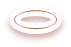 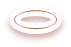 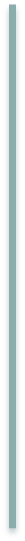 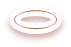 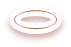 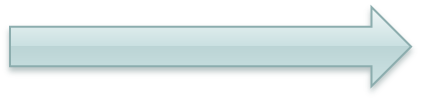 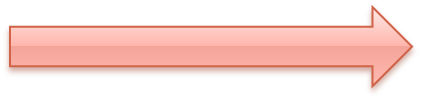 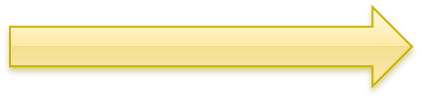 «Эффективная обратная связь» при дистанционном образовании
Новые возможности повышения эффективности учебного процесса при дистанционном обучении
При использовании сетевого обучения находят применение такие формы, как:
•	тематические образовательные проекты;
•	сетевые олимпиады и конкурсы;
•	сетевые консультации и видеолектории;
•	сетевые тематические конференции.
Основным вопросом при оценке эффективности применения тех или иных форм дистанционного обучения становится молоисследованные психолого-педагогические проблемы общения преподавателей и студентов
При оценке эффективности тех или иных форм ДО также остается малоизученными воспитательные аспекты, которые являются важным элементом образования, наряду с обучением.